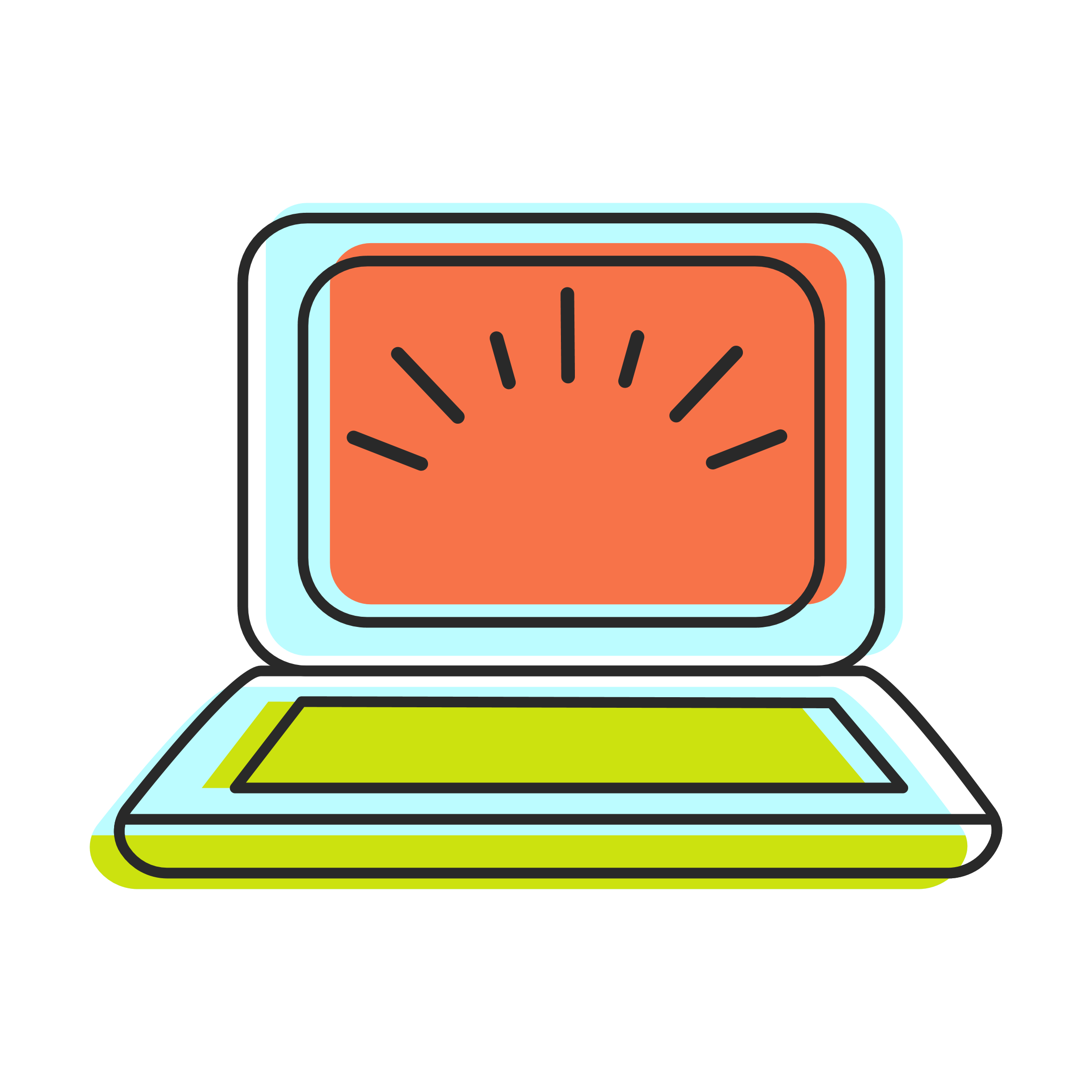 The Title of My Success Story:
My Name

My Role

When this occurred
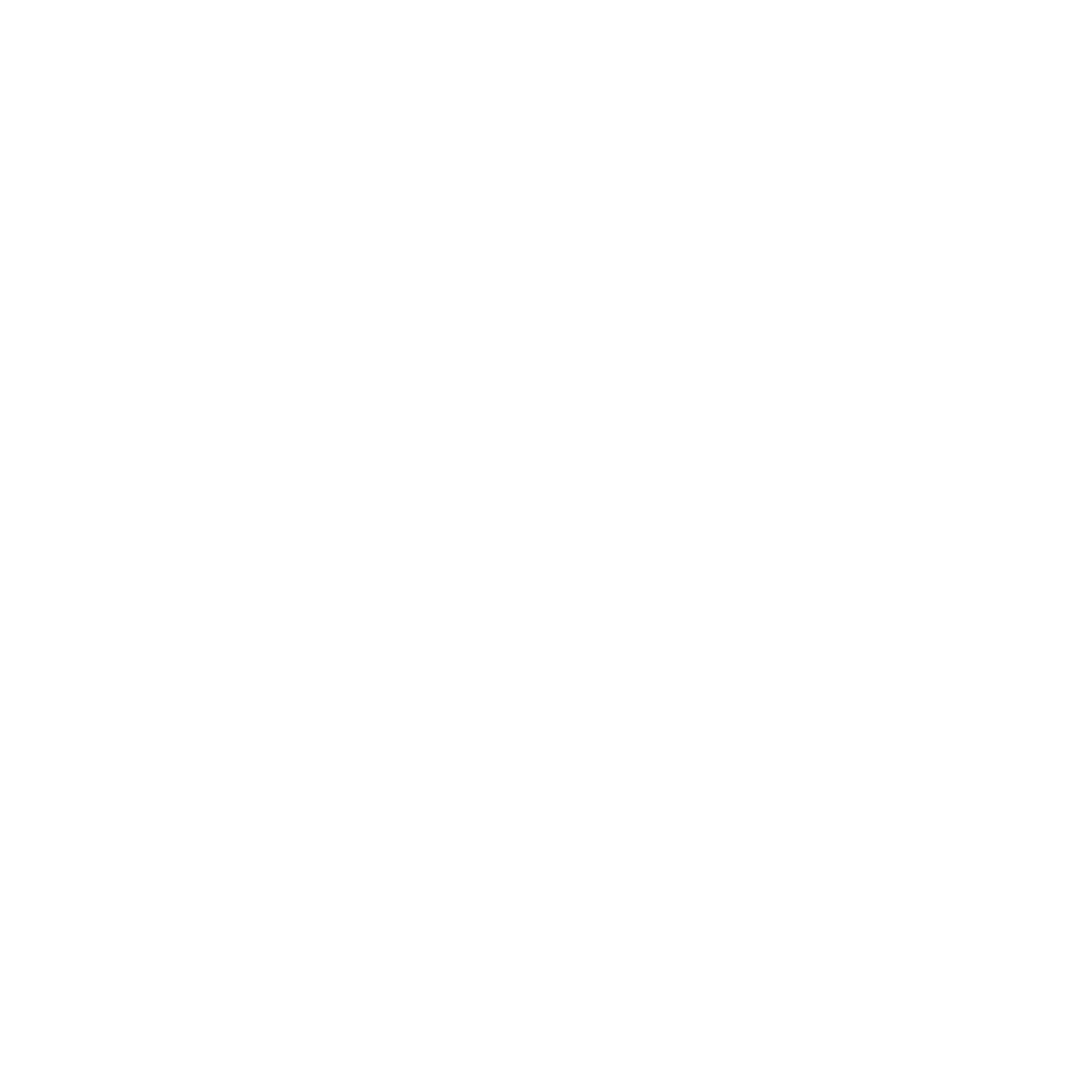 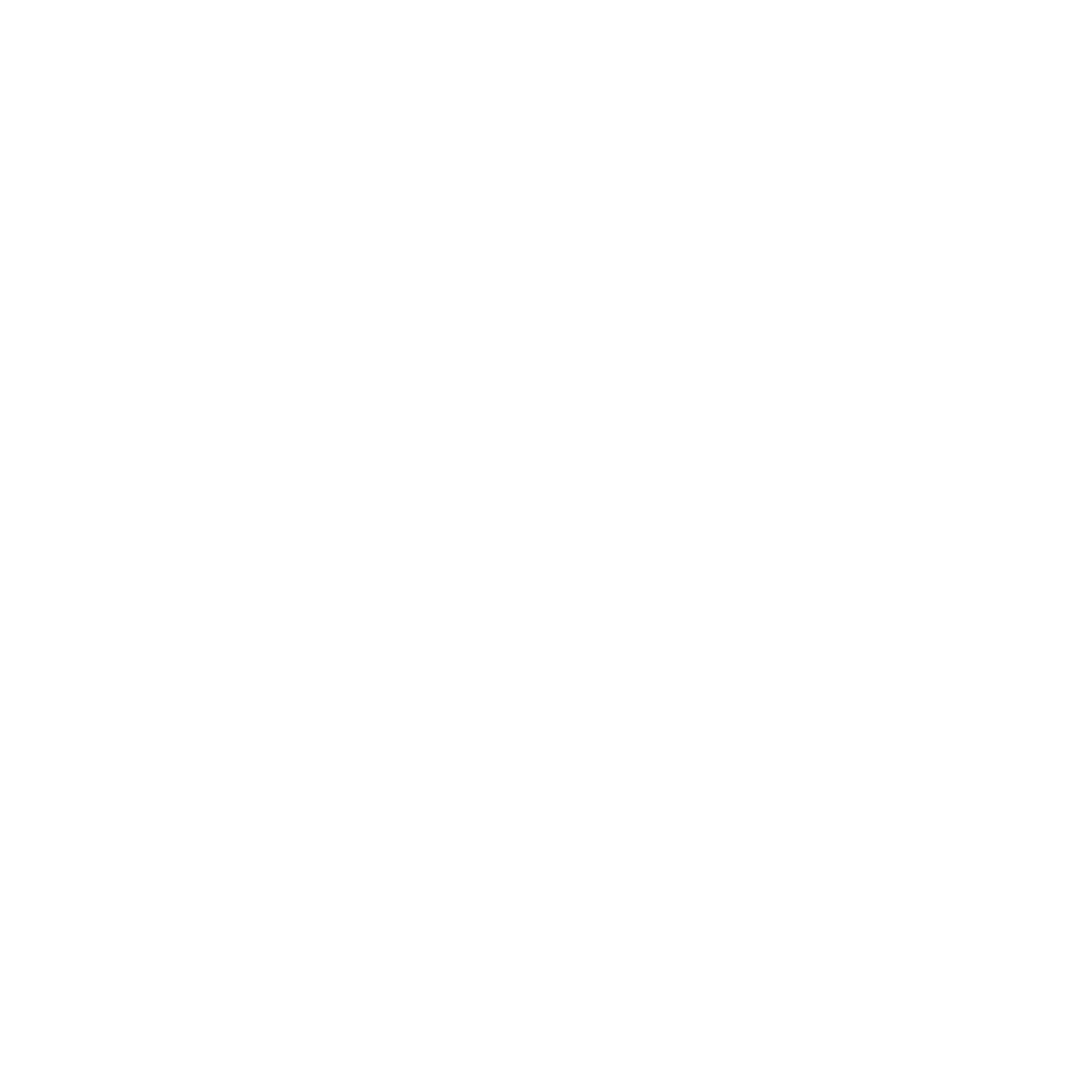 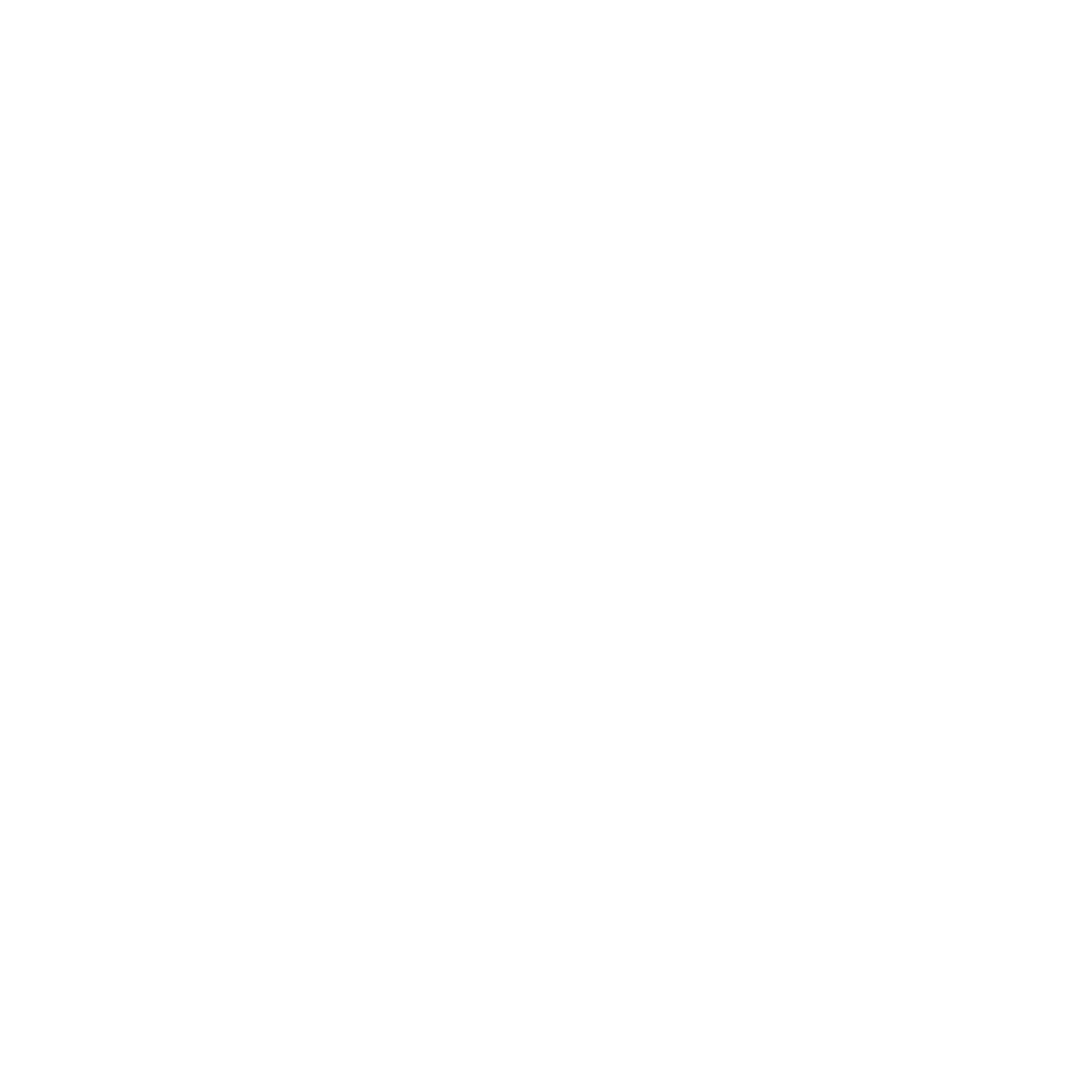 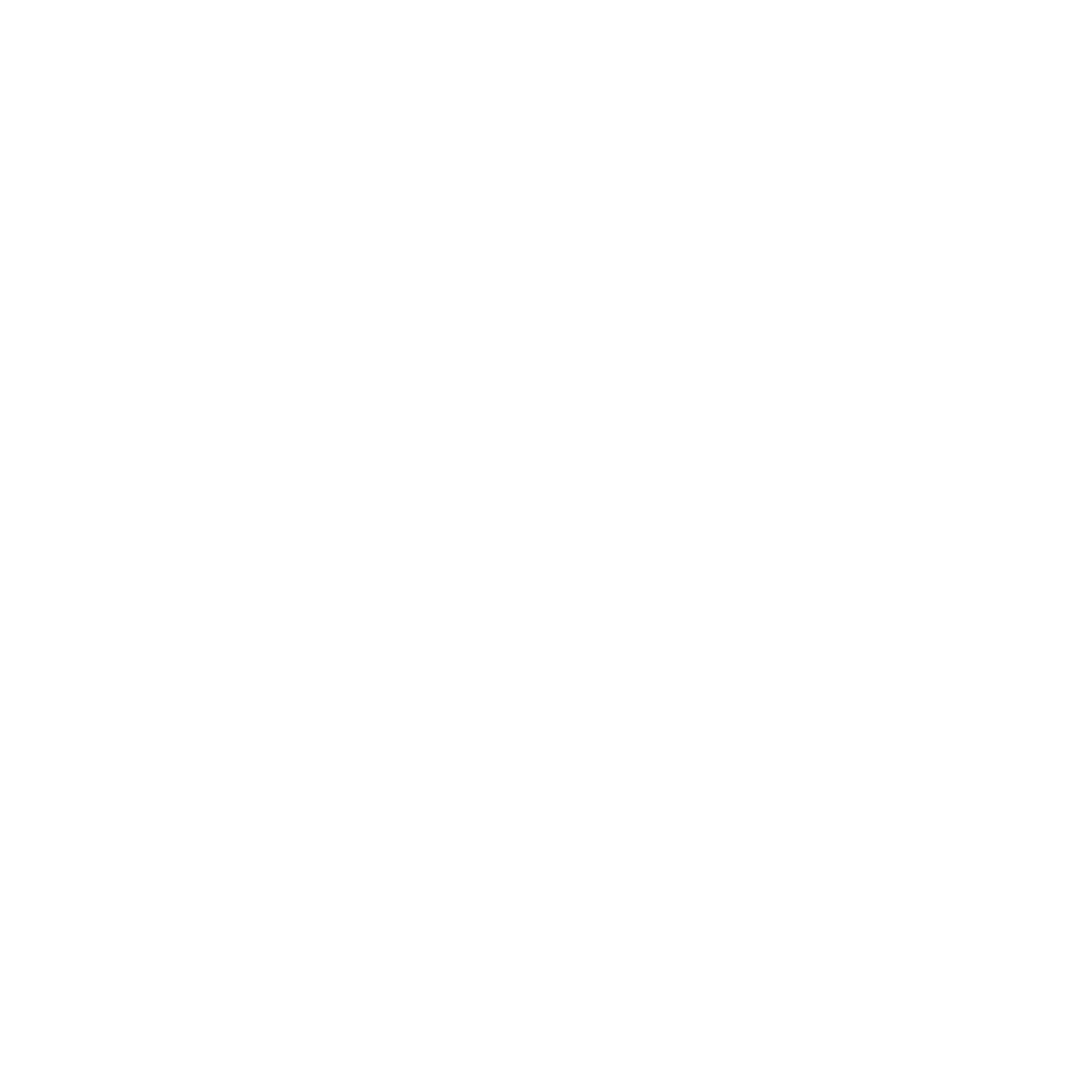 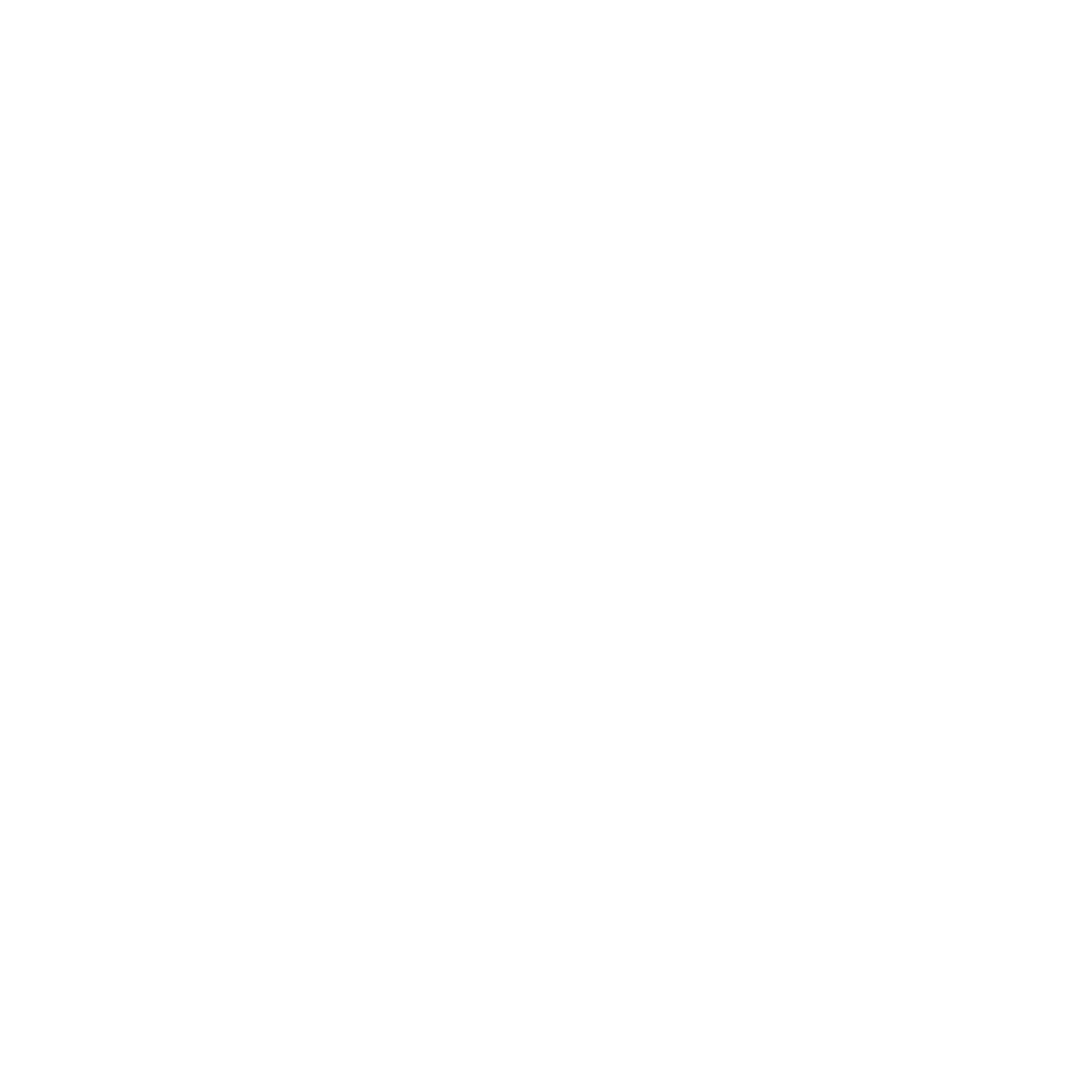 The Situation
HIGHLIGHTS of what I did
Why this is IMPORTANT
The Outcome: What happened next! What value does this create!